Recruitment: Character, Honor, Integrity
Alpha Chi Rho National Fraternity
Why Does Our Chapter Struggle?
-Identity Crisis
-Participation
-Organization
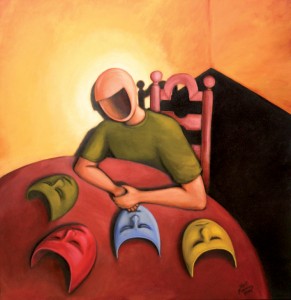 Why Does Our Chapter Struggle?
-I.P.O. initial offering of Chapter to Public
-We want Public to invest in us
-Strong Offering = Strong Recruitment
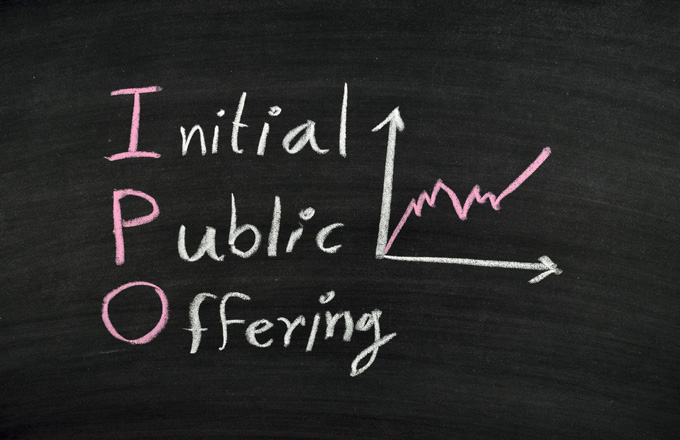 Identity Crisis
Let’s get real!
Who are we?
What is our reputation?
What is our desired reputation?
How do we get there?
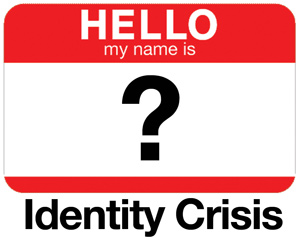 Participation
https://www.youtube.com/v/KtMPMkF_VfU&autoplay=1
Participation
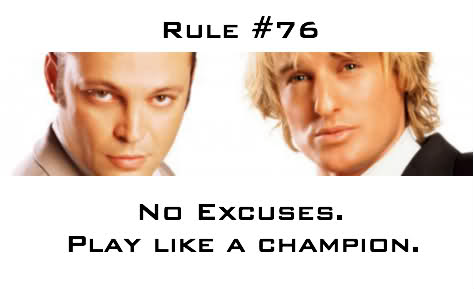 -NO EXCUSES!
	-Vital to Chapter survival
	-Responsibility to replace yourself each 	   semester
	-Highest priority of Chapter
Participation
-Push Yourself, Set Goals
	-Rush Week Goals
	-Semester Goals
	-How will you get there?
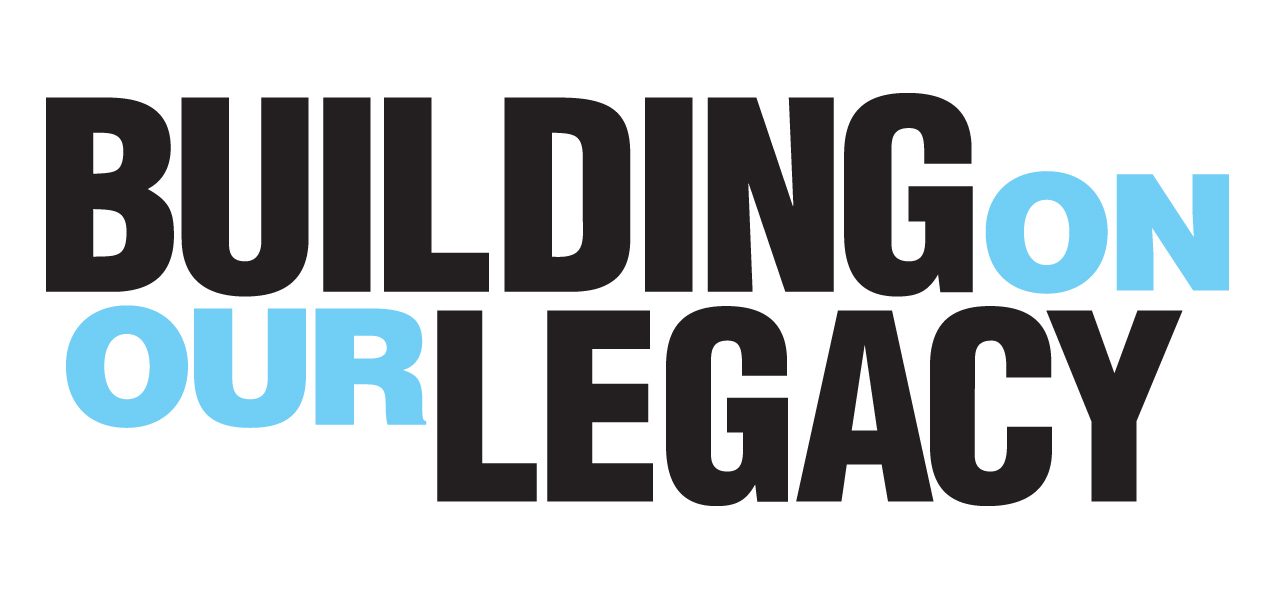 Participation
-Developing Chapter of Extroverts
	-Stair Conversations, Asking the RIGHT 	   question!
	-Confidence building exercises
	-Supporting each other
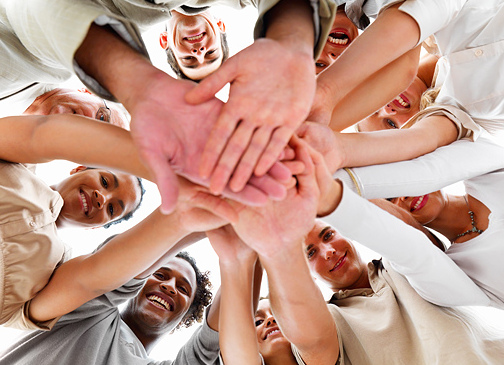 Organization
-First impressions are most important
-Must send consistent and clear message
-Must present consistent and clear image
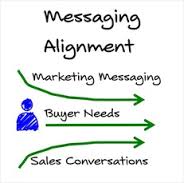 Organization
Rush Week/Recruitment
	-Responsibilities must be delegated
	-Advertising through social media and 	   other mediums far in advance
	-Registering of events and space well in 	   advance
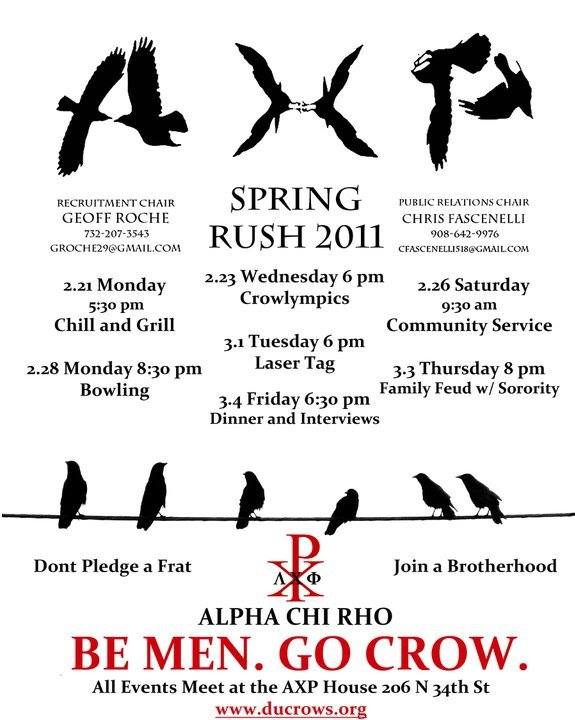 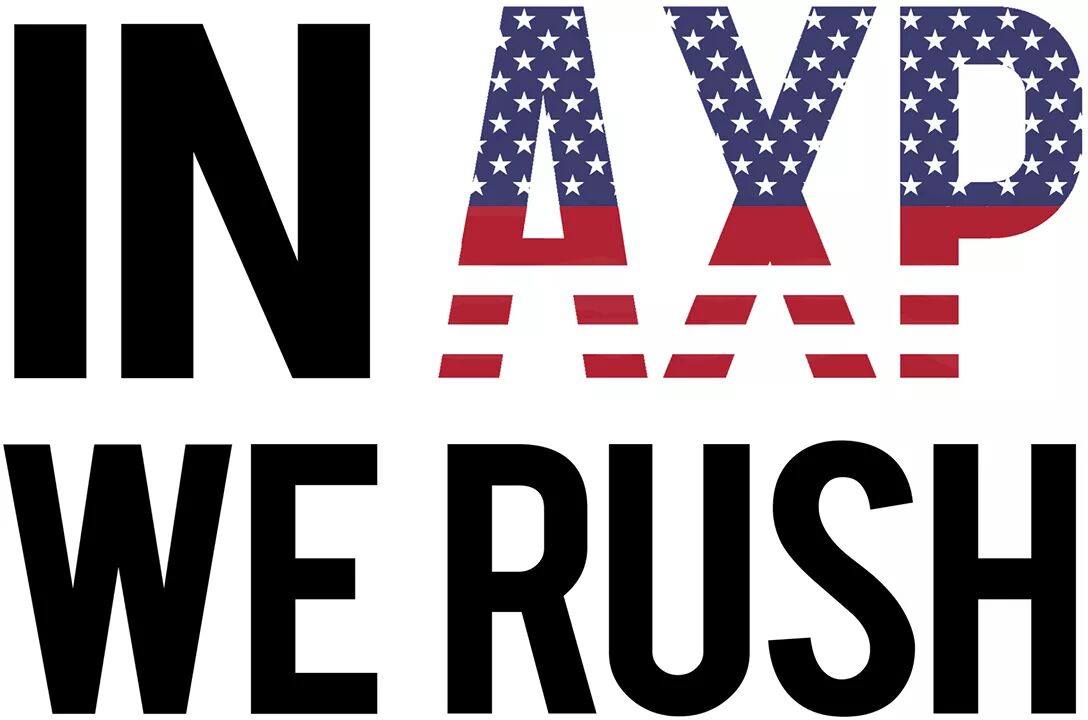 Continued Recruitment
Quick Tips
-Focus energy on face-to-face meetings and       	less on events
-Alcohol is prohibited at recruitment events
-Recruitment should be ongoing throughout 	the entire semester
Continued Recruitment
-It is each Brother’s responsibility to replace  	himself during recruitment each 	semester
-Each member should be involved in at least 	one other club to help the Chapter gain 	exposure
-Your job is to LISTEN, be sure that you are 	asking the right questions
Let’s Get Our Guys!
Assembling Recruitment List
-Bring the name of one new person to Chapter 	each week
-Reach out to other organizations for a list of 	recommendations of recruitable men.
Let’s Get Our Guys!
-Tabling, posting flyers, and addressing 	lecture halls are all great tools in gaining 	visibility on campus.
-The recruitment list should have 350 – 650+ 	recruitable men on it, with 90% of the 	list being accurate contact information.
Let’s Get Our Guys!
Face-to-Face Recruitment
-Call each potential once per day
-Should have at least 7 contact points with 	individual
-Make time to meet each potential in person
Let’s Get Our Guys!
Asking the RIGHT questions!
-Why are you interested in joining Greek 	Life?
-What is unique about you that you would 	bring to our Chapter?
-Why are you interested in Alpha Chi 	Rho?
Asking the RIGHT questions!
-What are you looking to get out of this 	experience?
-Is there anything that I can do to address any 	of your concerns and see to it that you 	achieve all of your goals?
-What are some of your short term/long term 	goals?
Let’s Get Our Guys!
Traditional Recruitment
-Organization and delegation is key
-Advertisement vital to success
-Events should reflect Chapter identity!